Cheesy Chilli Frittata
With spring onions and sweetcorn
Frittata Method
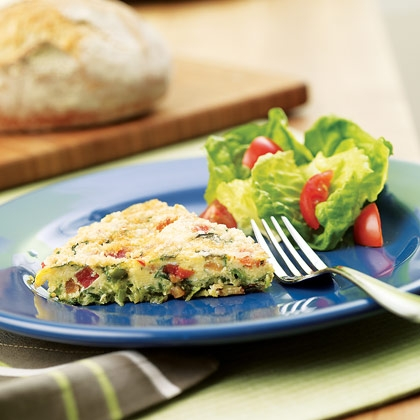 Finely chop the spring onions and chilli.  Make sure you remove the membrane and the seeds from the chilli.
Grate the cheese on to a plate.
Measure out the sweetcorn, and any other optional extra ingredients or seasoning.
Crack the eggs one at a time into a small bowl before adding them to the large bowl.
Scramble the eggs with a fork.
Add other ingredients and mix.
Grease the baking tray
Pour contents of the bowl into the baking tray.
Bake for 30 mins or until egg has set

To serve:  The frittata can be served as a slice with a salad